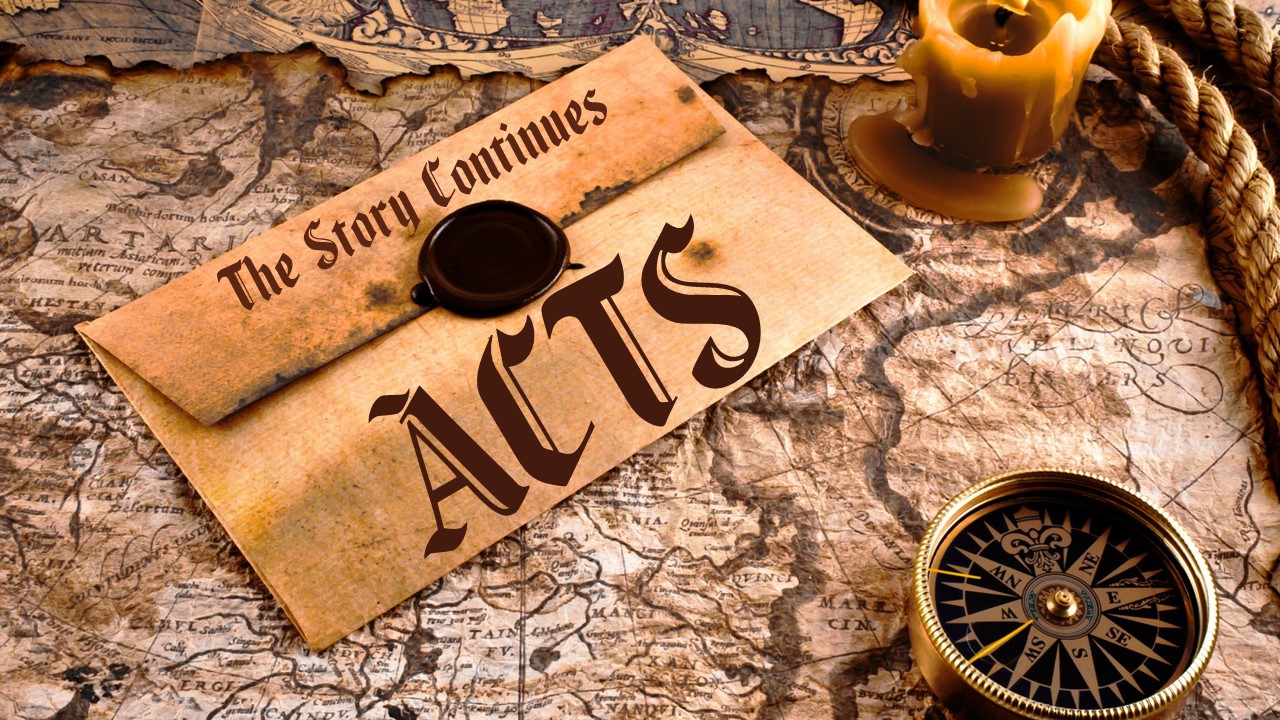 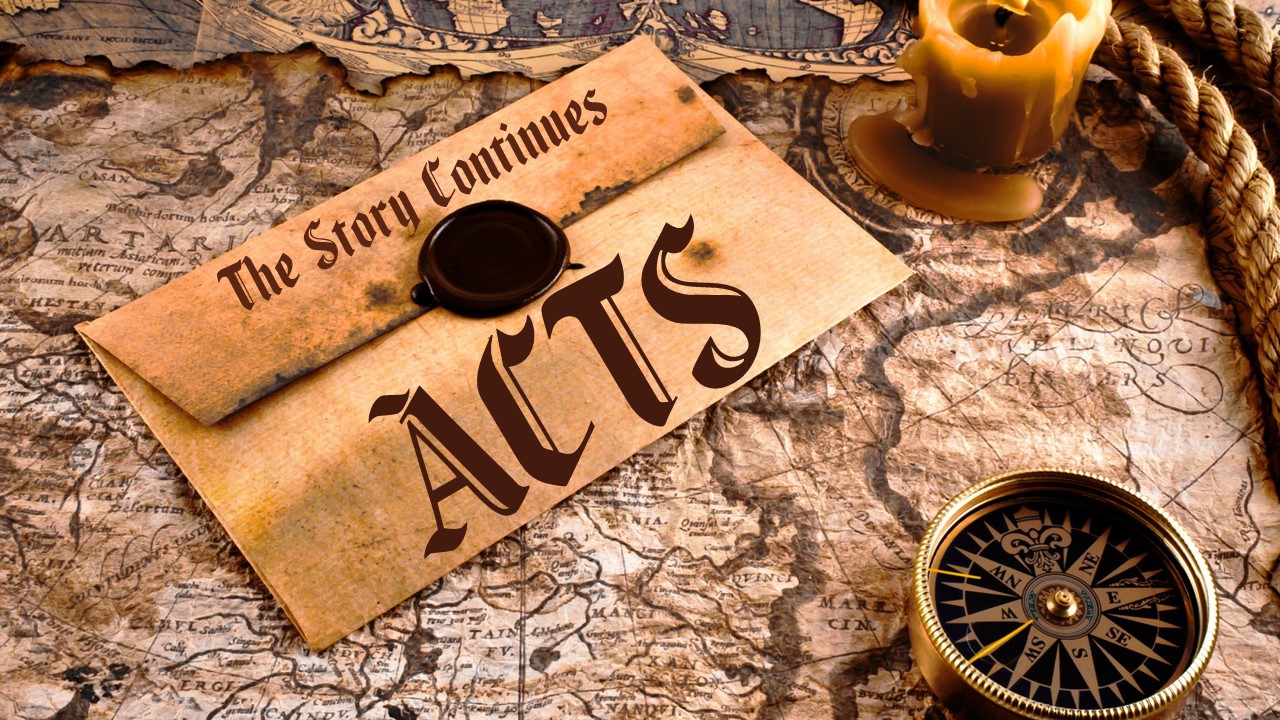 120 disciples (Acts 1:15)
About 3000 (Acts 2:41)
About 5000 men [women not numbered] (Acts 4:4)
Number “multiplied” (Acts 6:7)
Many thousands (Acts 21:20)
Reached “all the world” (Colossians 1:6)
Touched “every creature” (Colossians 1:23)
Estimated by close of 1st century 1,000,000 Christians
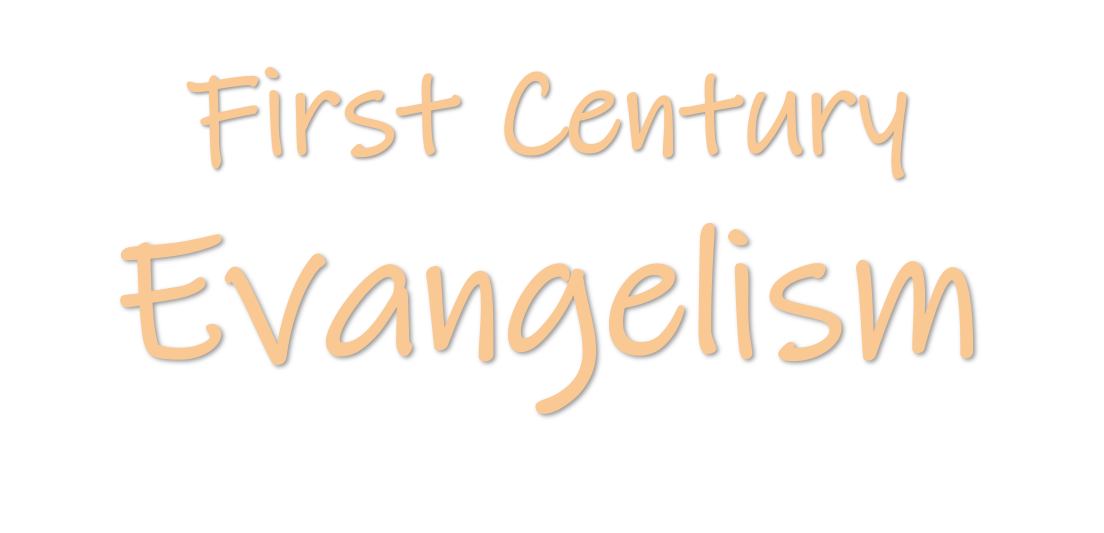 Did not have Sundays off
Did not have laws favorable to Christianity
Did not have comfortable church buildings
Did not have “God-fearing” political leaders
Did not have access to complete Bibles
Did not have books detailing church growth
Did not have radio / TV / Internet
Did have great opposition / persecution!
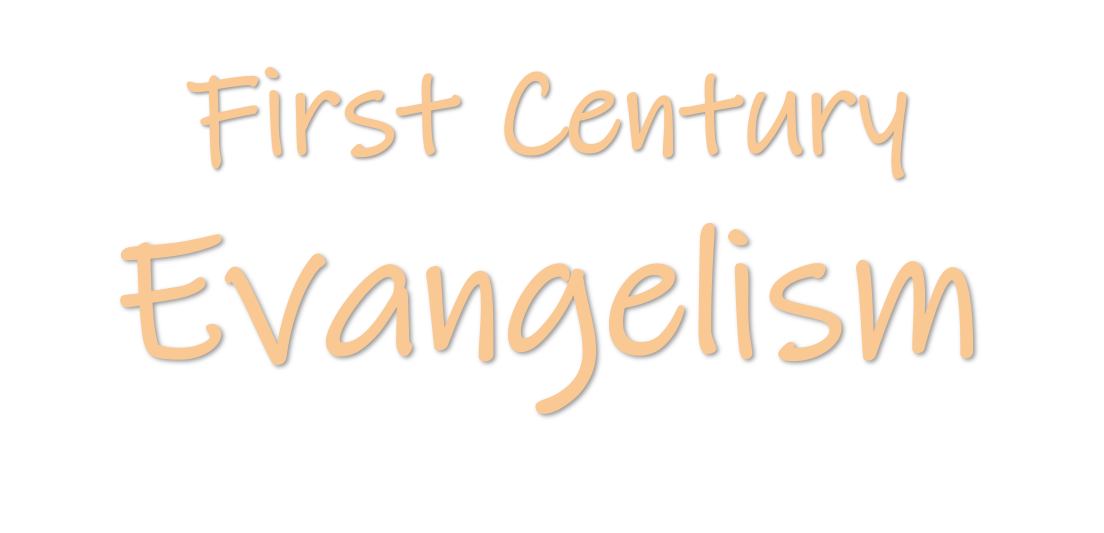 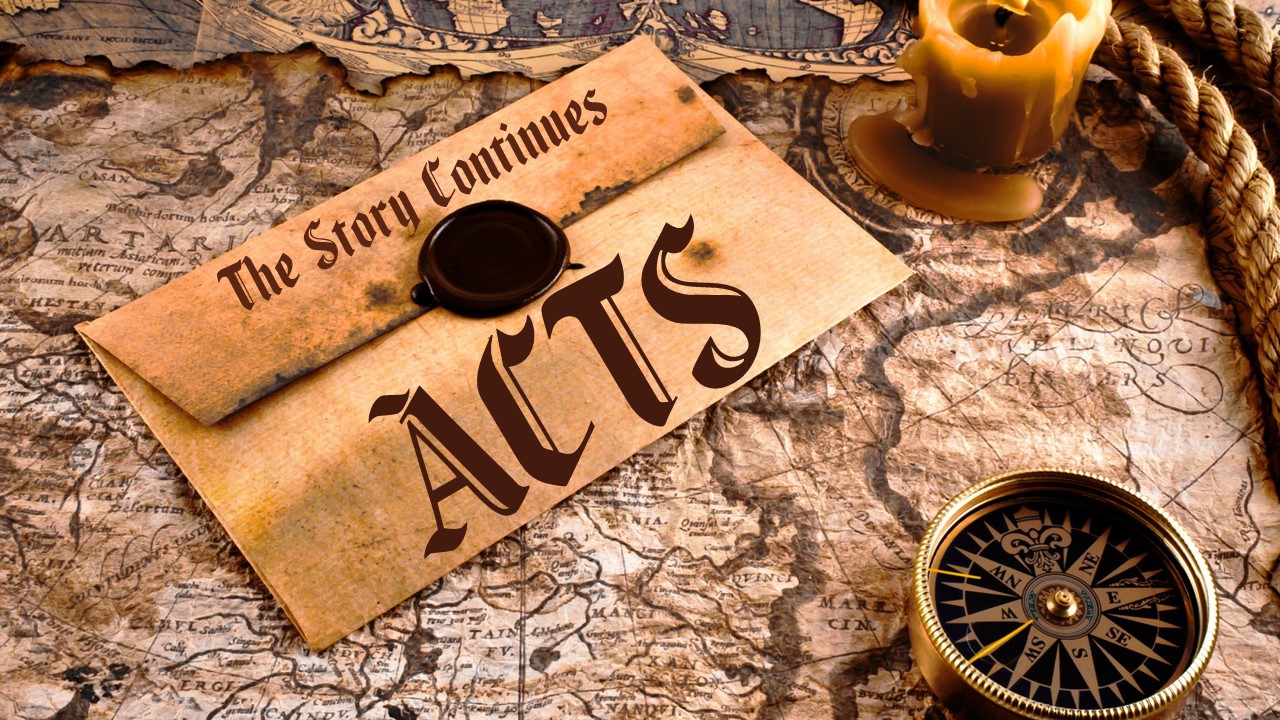 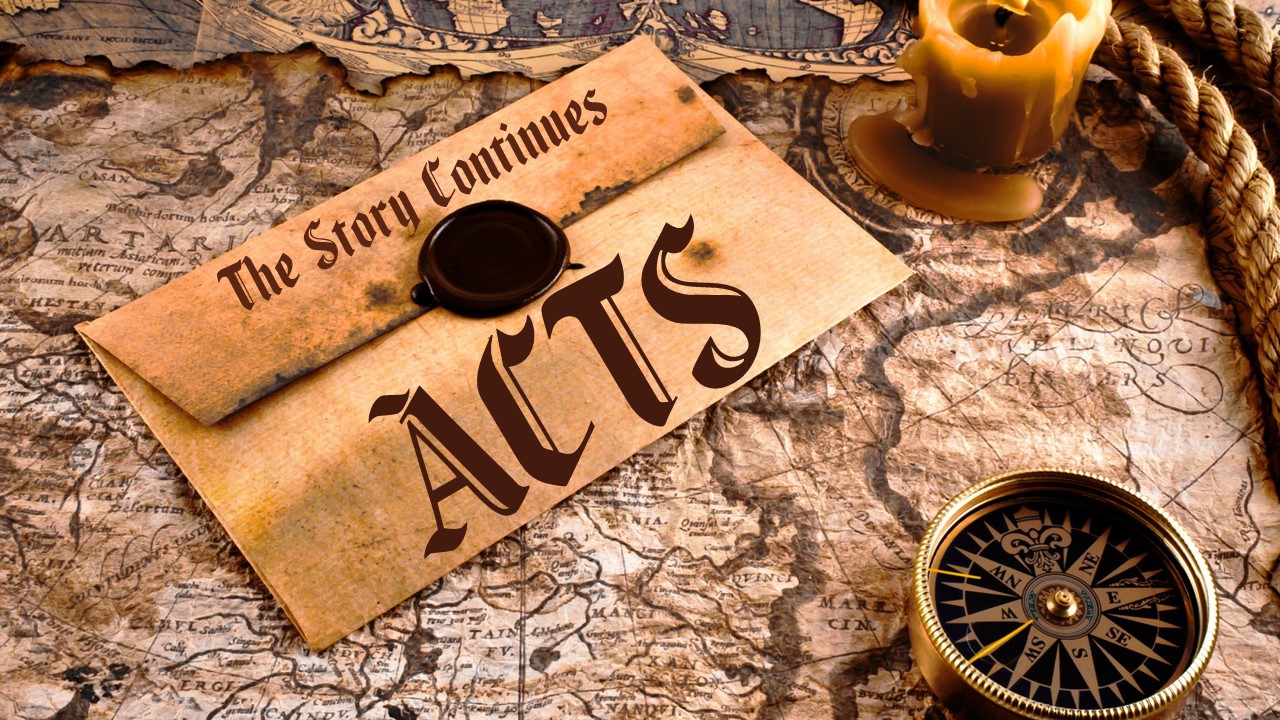 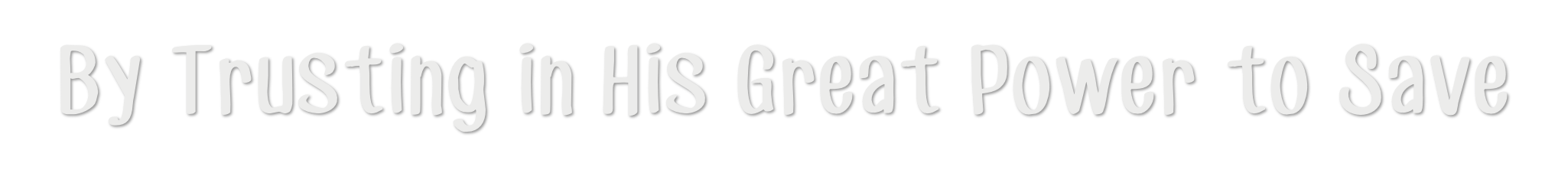 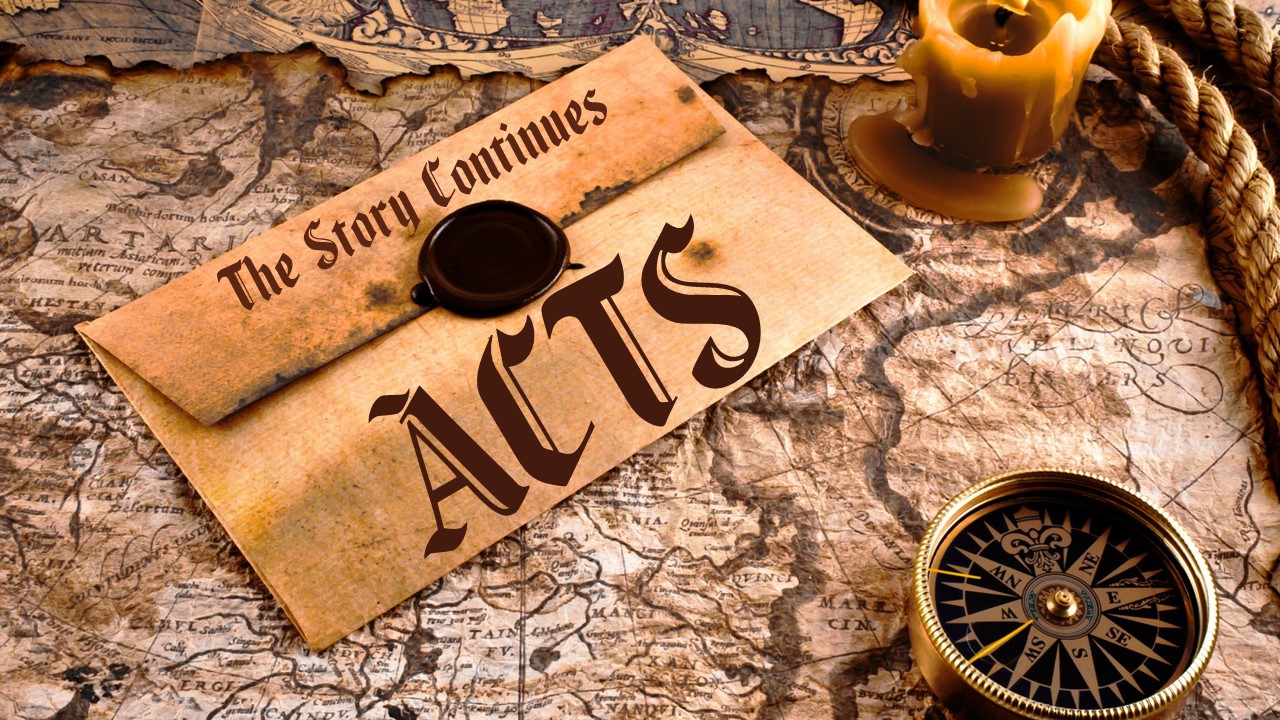 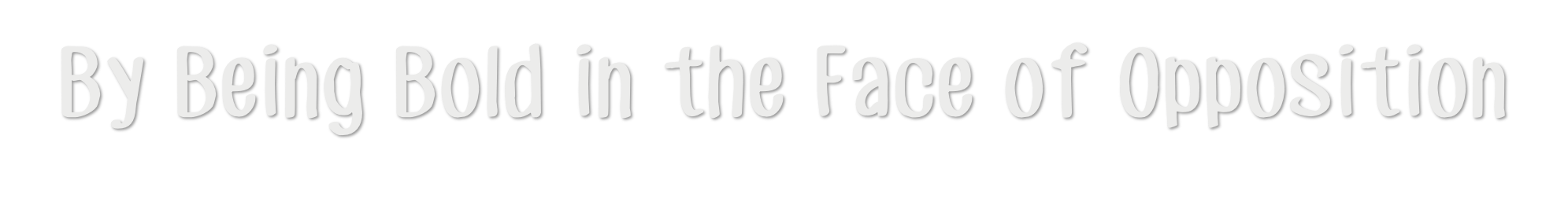 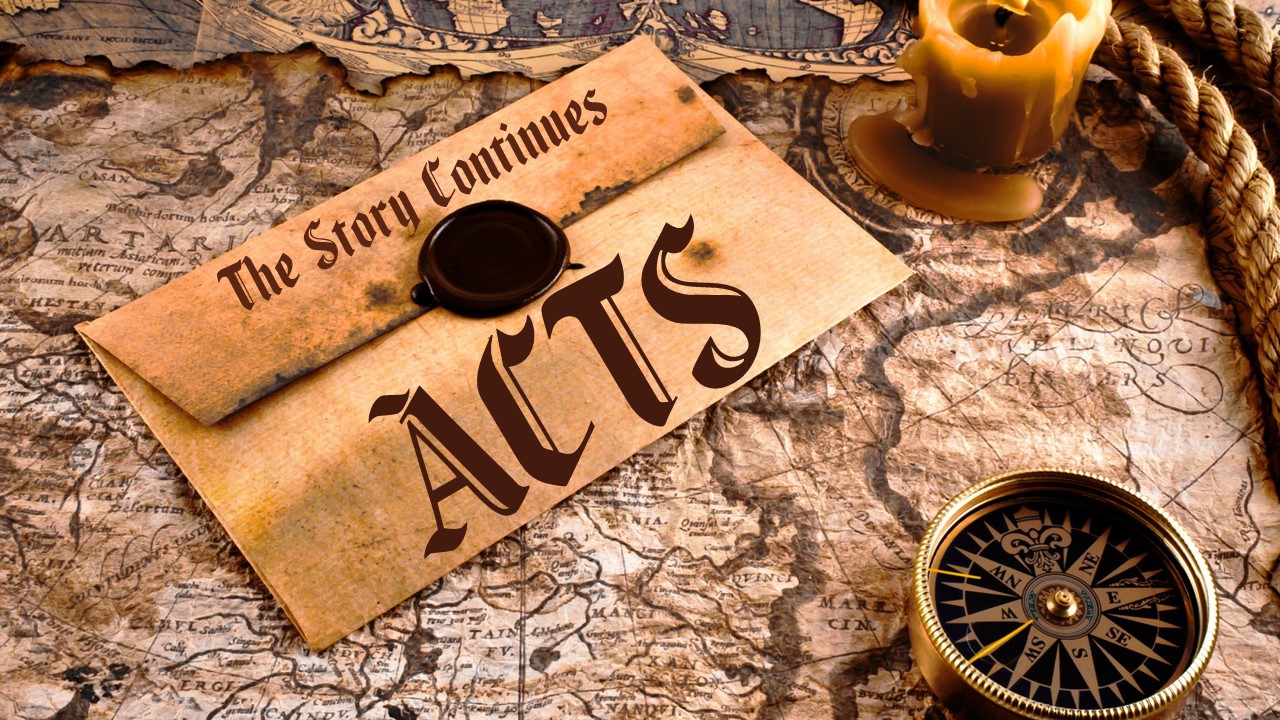 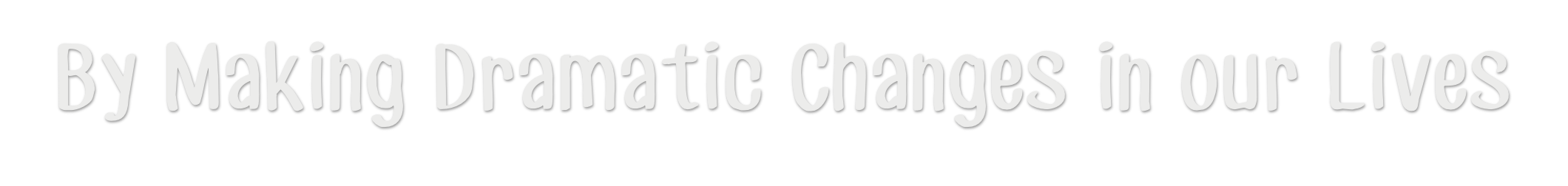 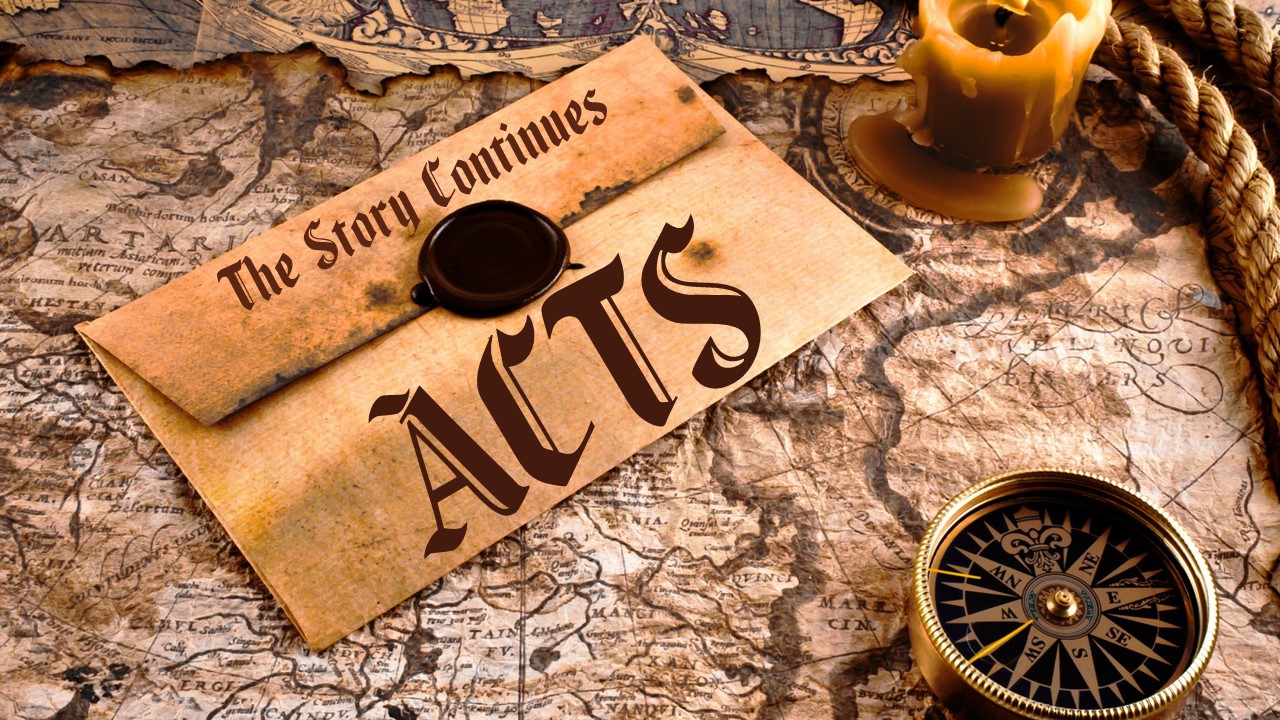 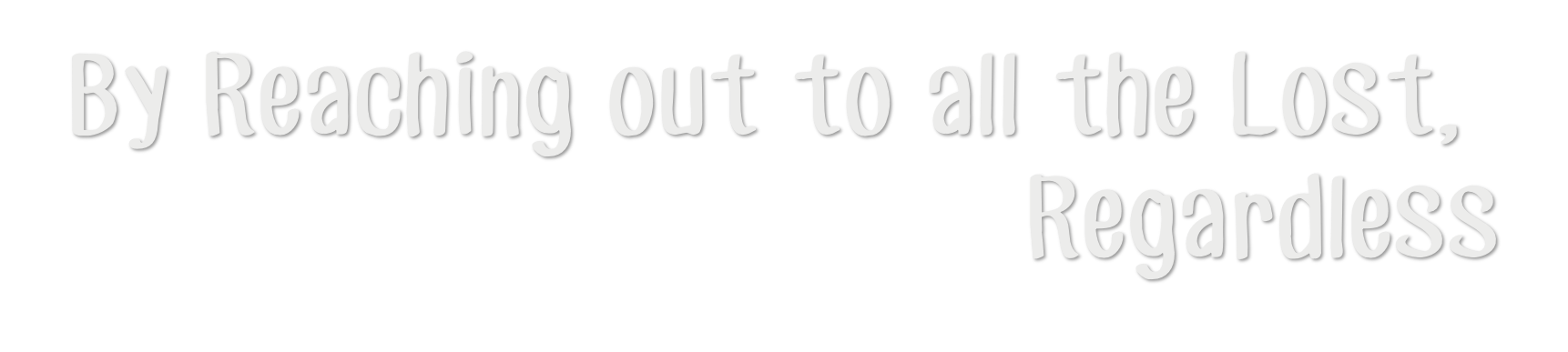 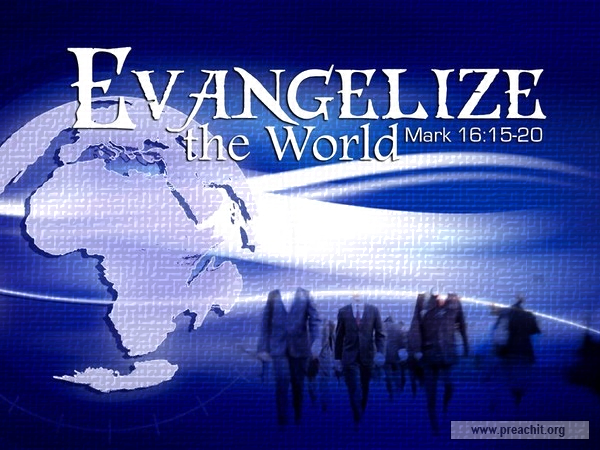 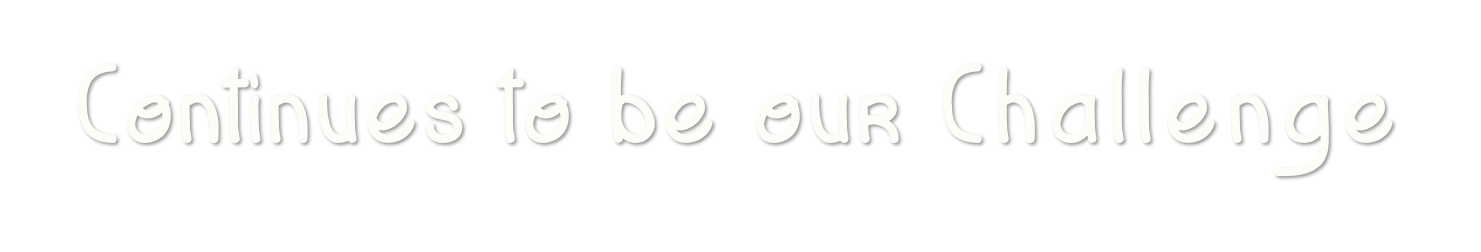 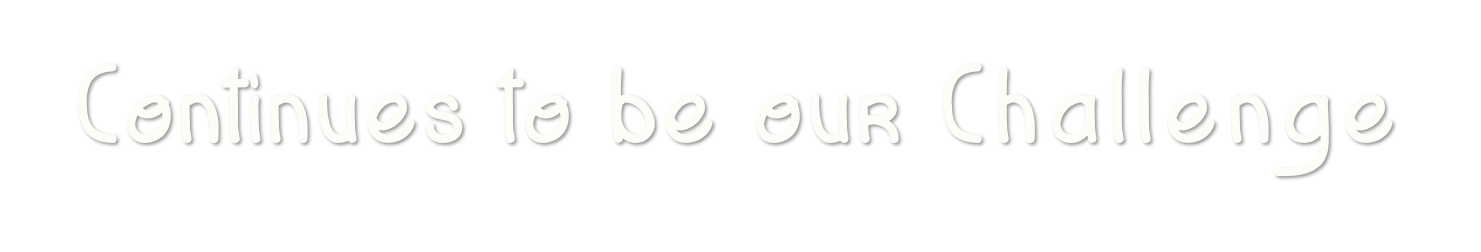